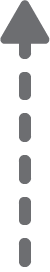 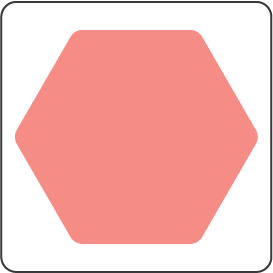 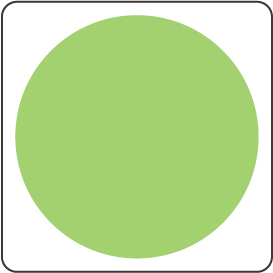 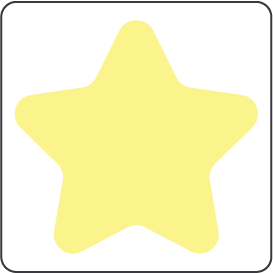 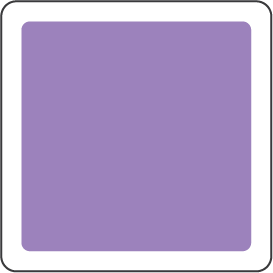 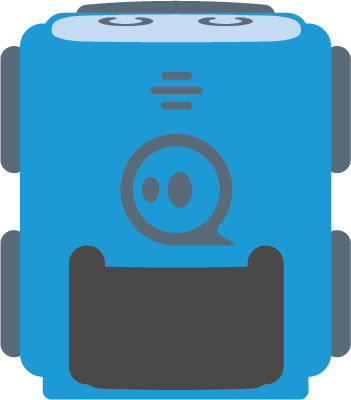 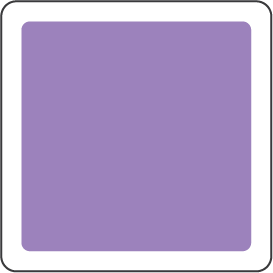 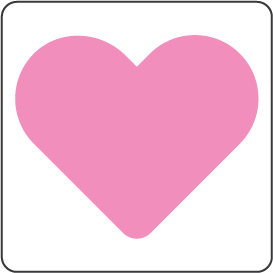 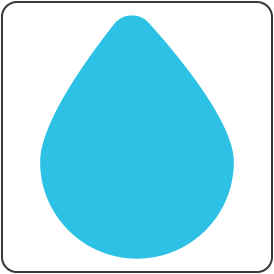 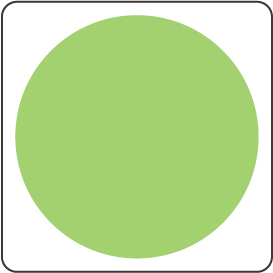 Layering
Marinating
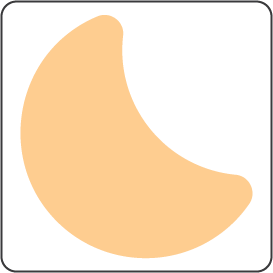 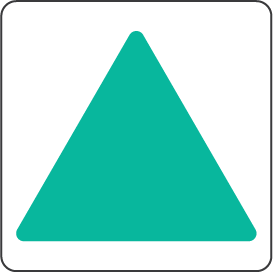 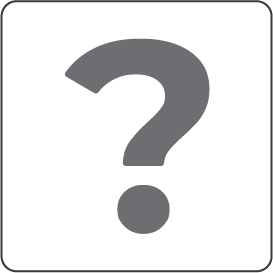 Plating
Filling
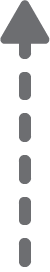 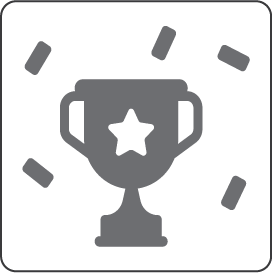 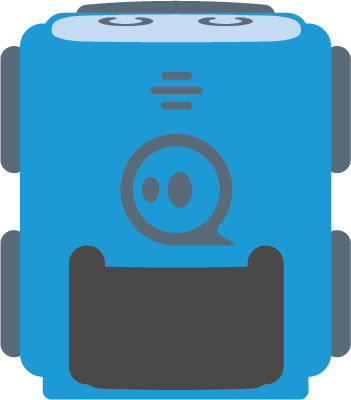 Food storing
Baking
Chopping
Garnishing
Cleaning
Challenge:
Collect the steps of preparing a dish from kitchen technology procedures!
Avoid the steps of preparing ingredients and finishing the dish!
Forming
Cooking
Steaming
Coating
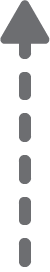 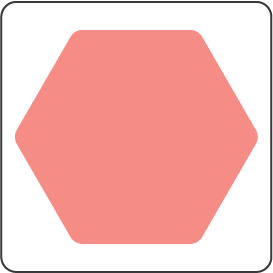 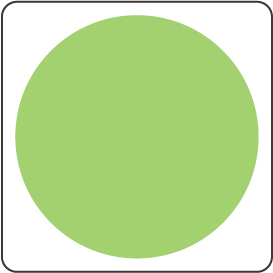 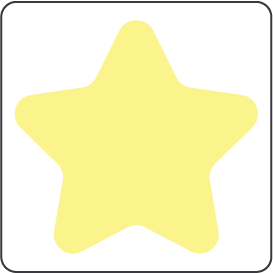 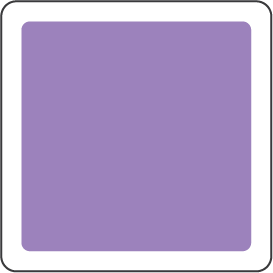 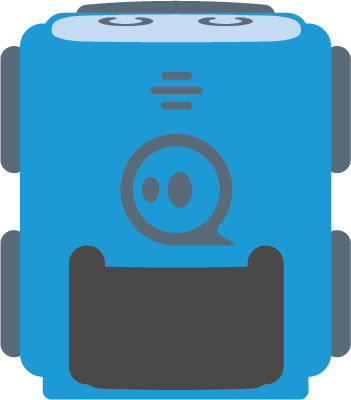 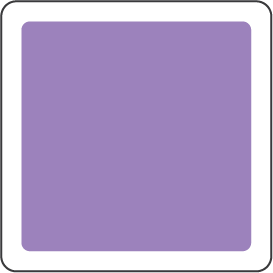 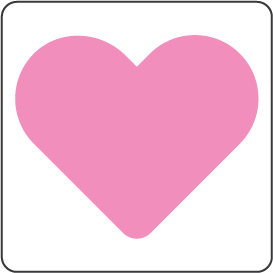 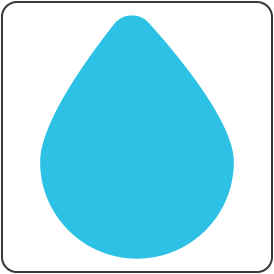 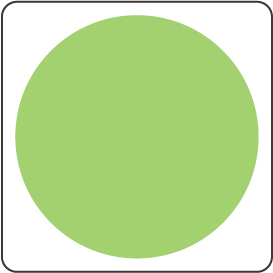 Layering
Marinating
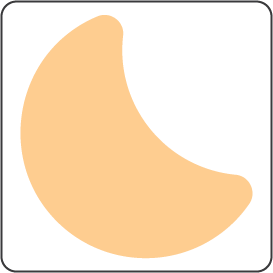 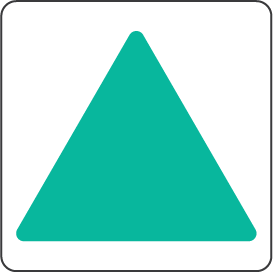 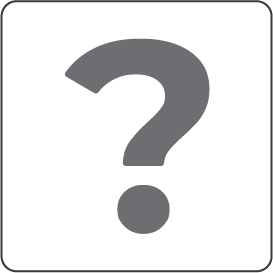 Plating
Filling
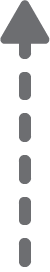 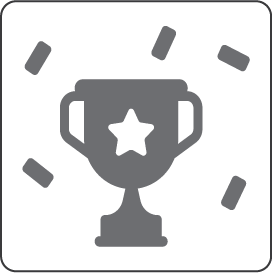 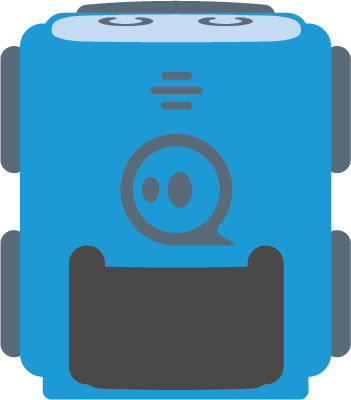 Food storing
Baking
Chopping
Garnishing
Cleaning
Challenge:
Collect the steps of preparing a dish from kitchen technology procedures!
Avoid the steps of preparing ingredients and finishing the dish!
Forming
Cooking
Steaming
Coating
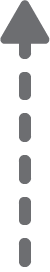 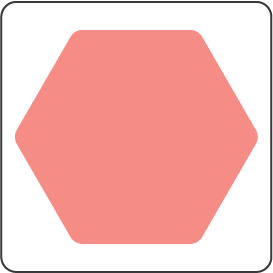 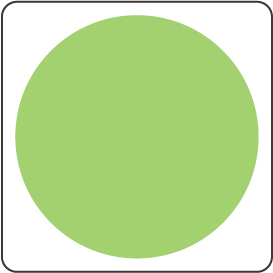 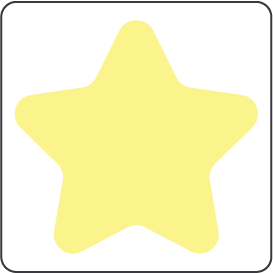 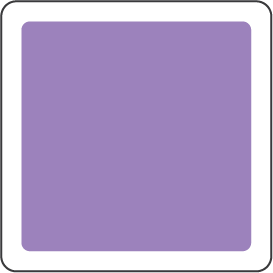 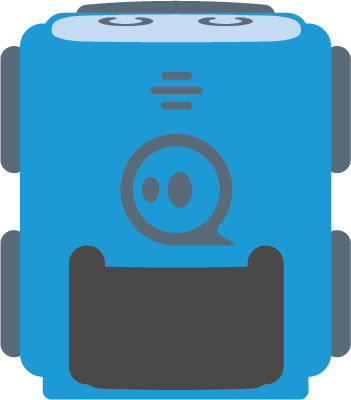 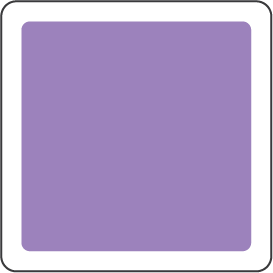 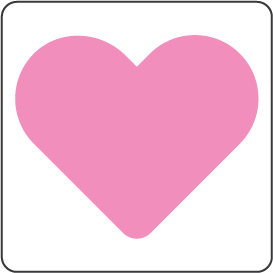 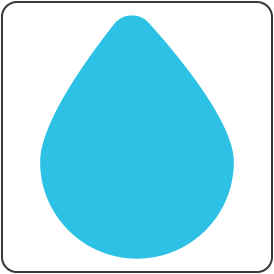 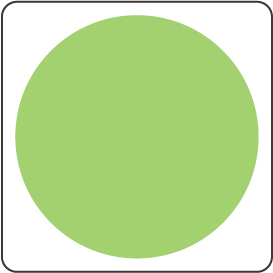 Layering
Marinating
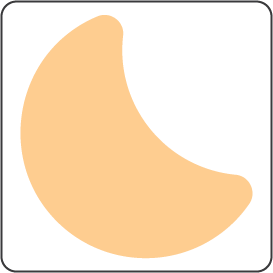 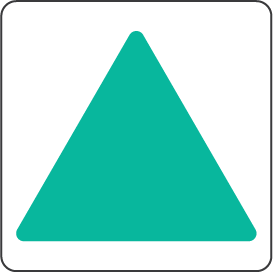 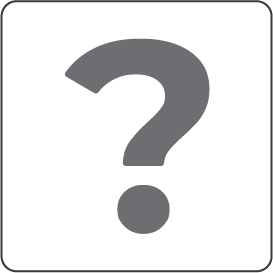 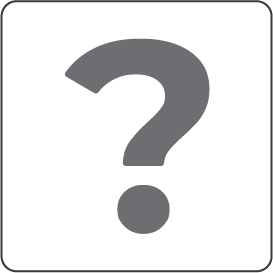 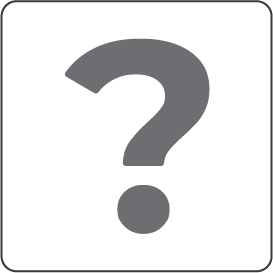 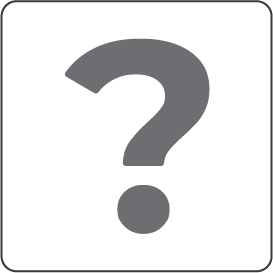 Plating
Filling
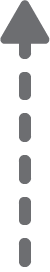 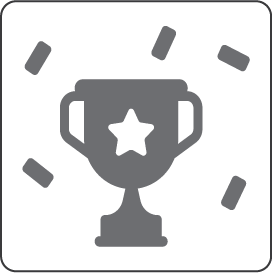 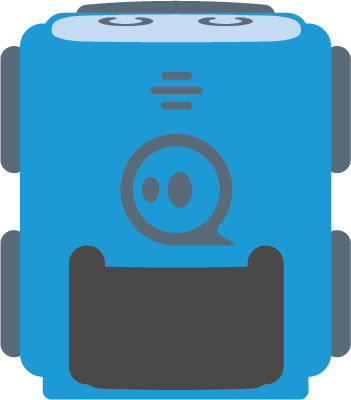 Food storing
Baking
Chopping
Garnishing
Cleaning
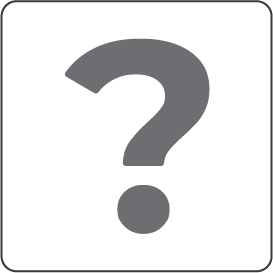 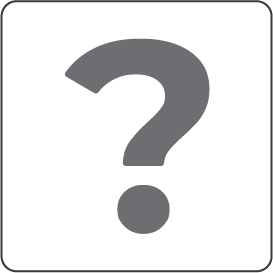 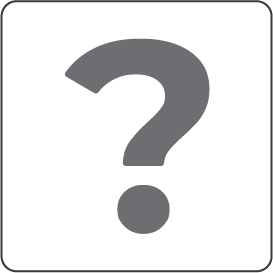 Challenge:
Collect the steps of preparing a dish from kitchen technology procedures!
Avoid the steps of preparing ingredients and finishing the dish!
Forming
Cooking
Steaming
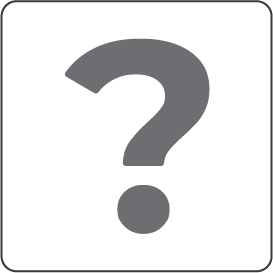 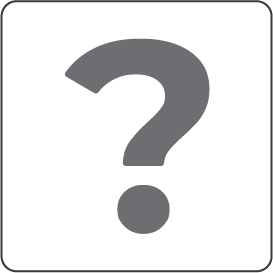 Coating
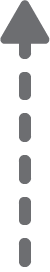 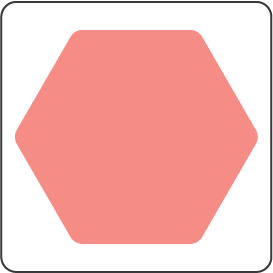 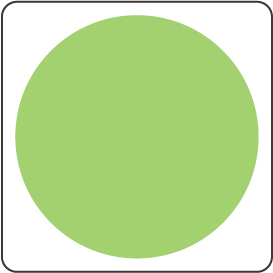 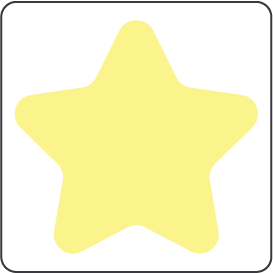 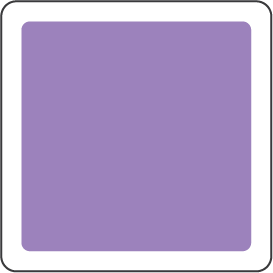 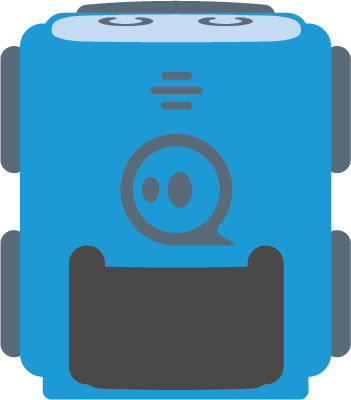 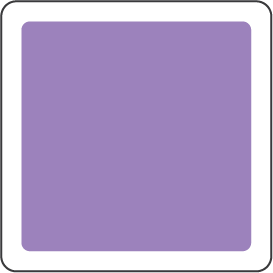 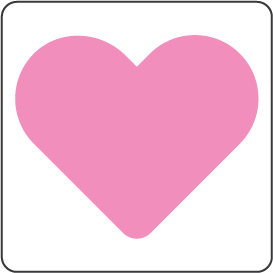 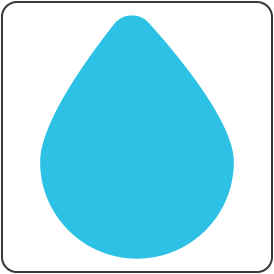 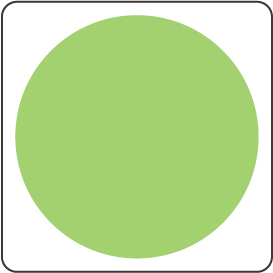 Layering
Marinating
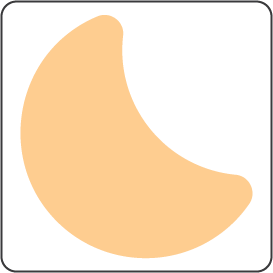 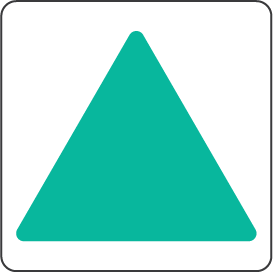 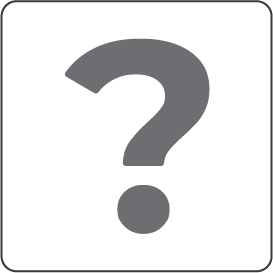 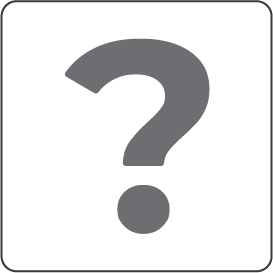 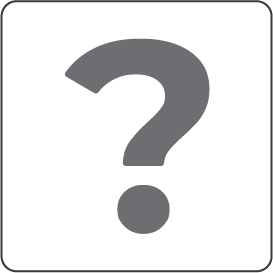 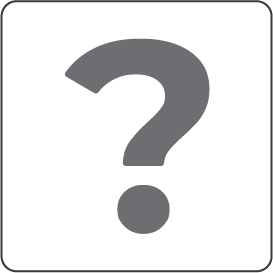 Plating
Filling
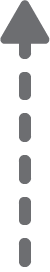 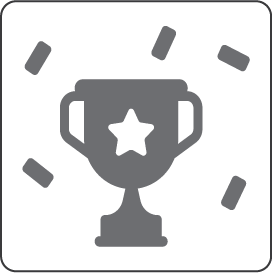 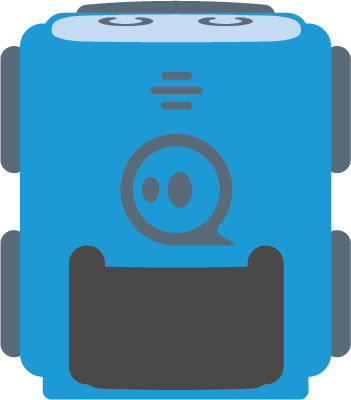 Food storing
Baking
Chopping
Garnishing
Cleaning
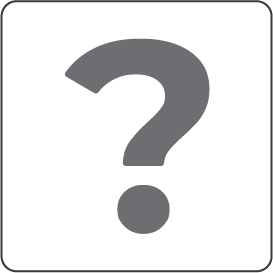 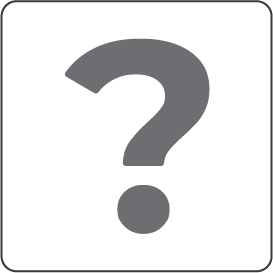 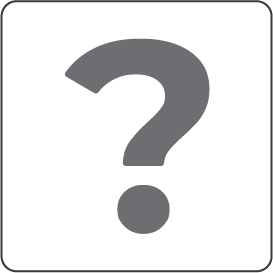 Challenge:
Collect the steps of preparing a dish from kitchen technology procedures!
Avoid the steps of preparing ingredients and finishing the dish!
Forming
Cooking
Steaming
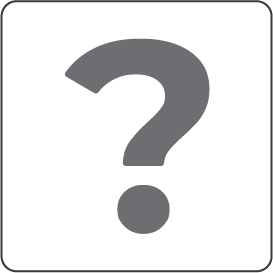 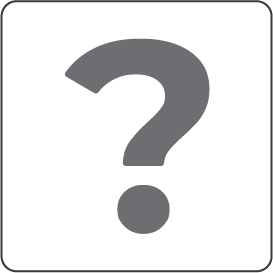 Coating
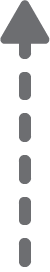 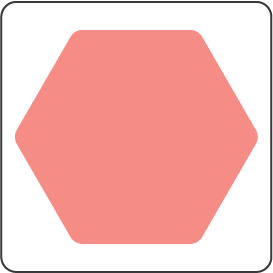 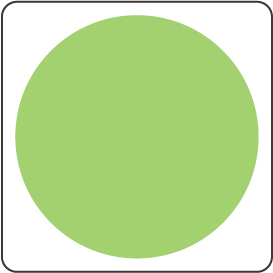 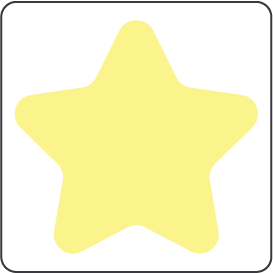 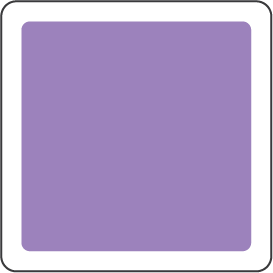 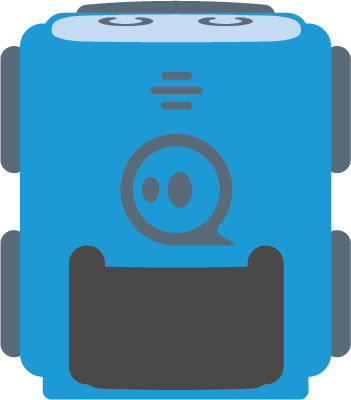 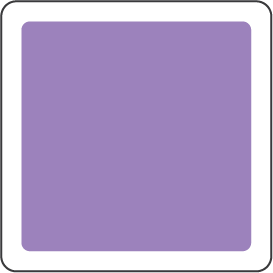 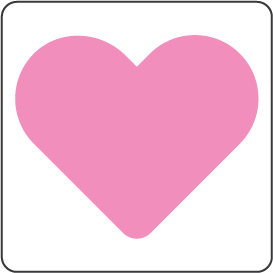 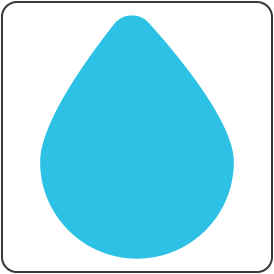 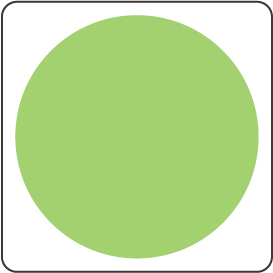 Layering
Marinating
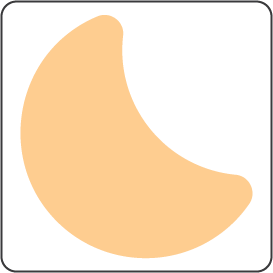 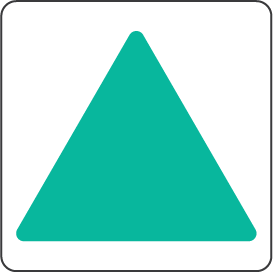 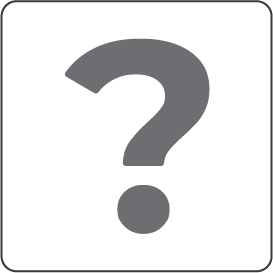 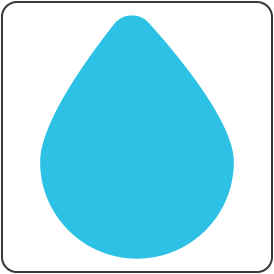 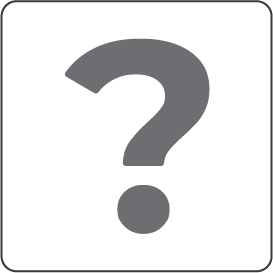 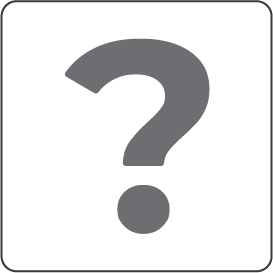 Plating
Filling
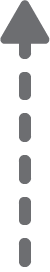 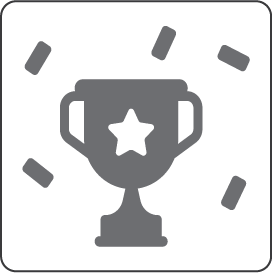 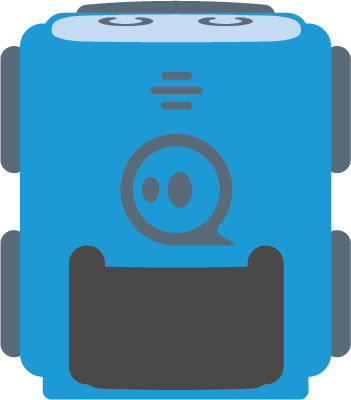 Food storing
Baking
Chopping
Garnishing
Cleaning
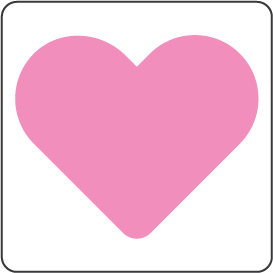 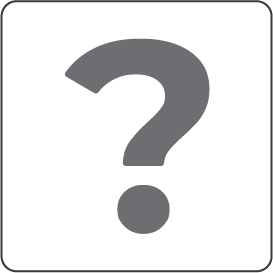 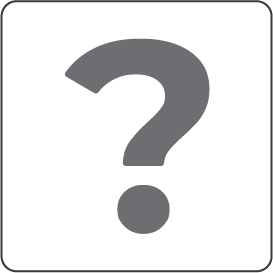 Challenge:
Collect the steps of preparing a dish from kitchen technology procedures!
Avoid the steps of preparing ingredients and finishing the dish!
Forming
Cooking
Steaming
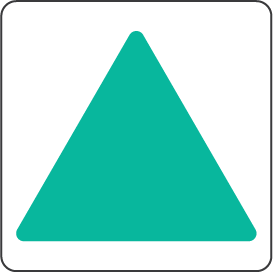 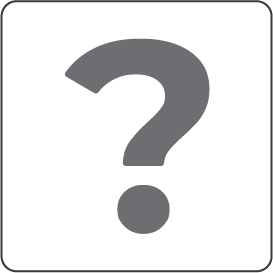 Coating
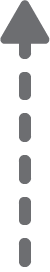 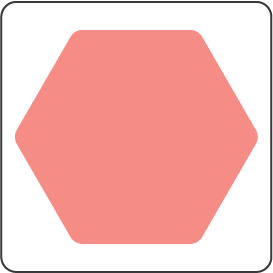 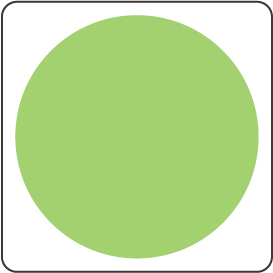 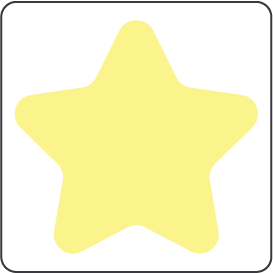 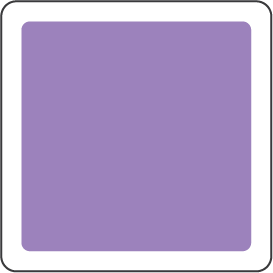 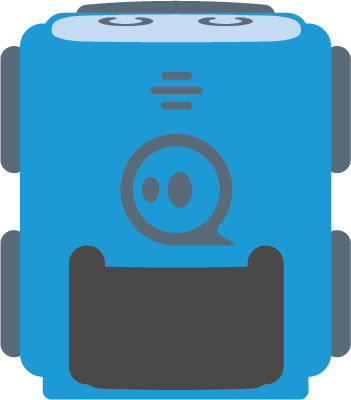 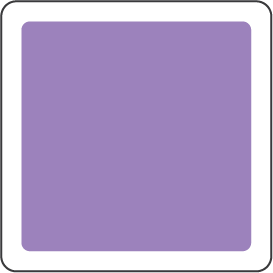 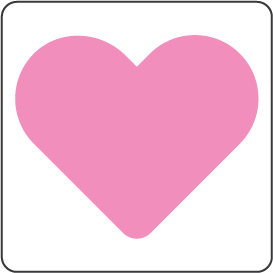 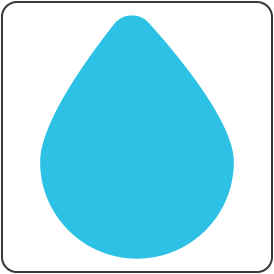 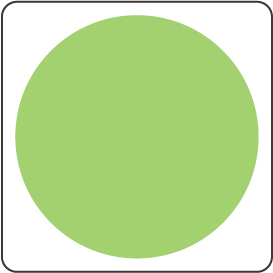 Layering
Marinating
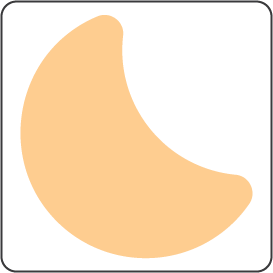 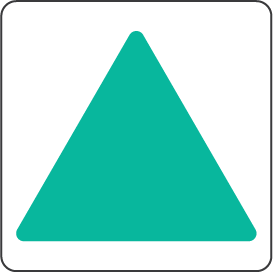 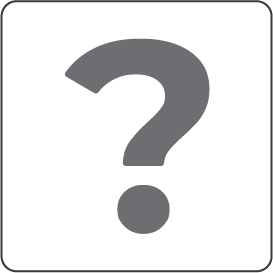 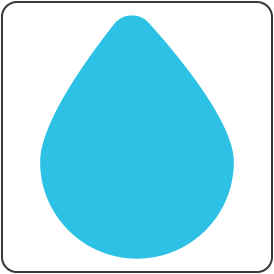 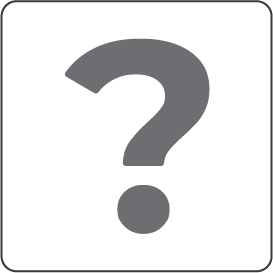 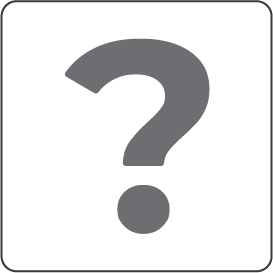 Plating
Filling
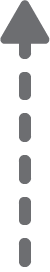 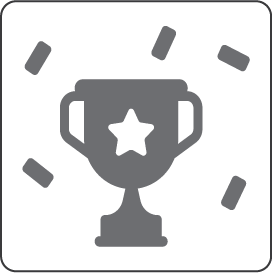 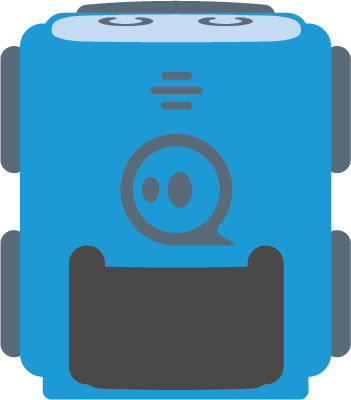 Food storing
Baking
Chopping
Garnishing
Cleaning
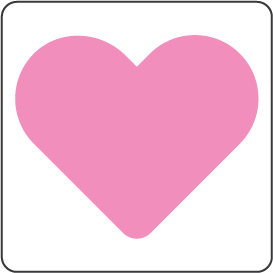 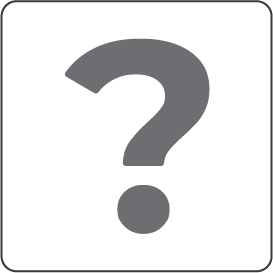 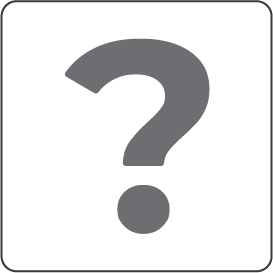 Challenge:
Collect the steps of preparing a dish from kitchen technology procedures!
Avoid the steps of preparing ingredients and finishing the dish!
Forming
Cooking
Steaming
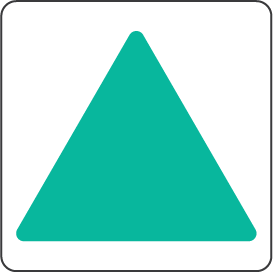 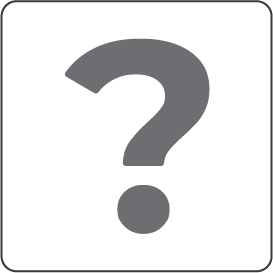 Coating
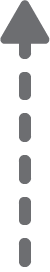 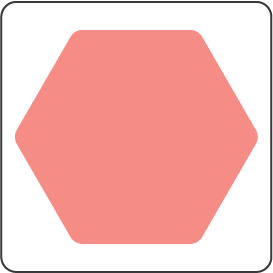 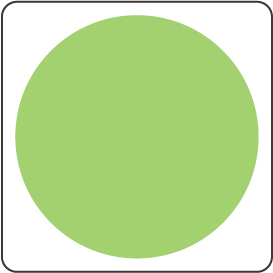 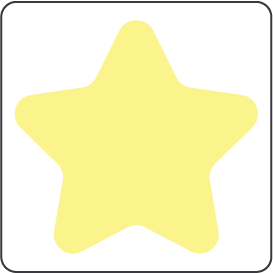 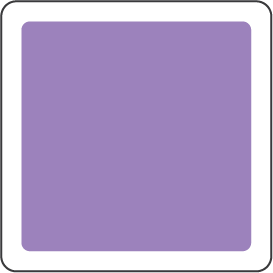 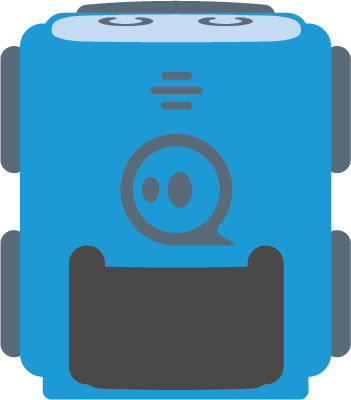 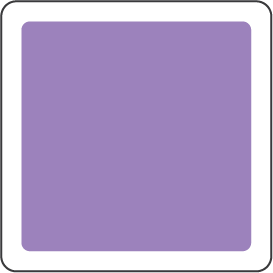 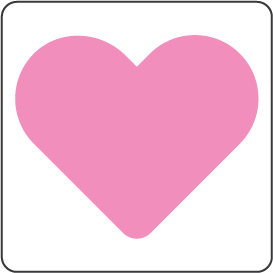 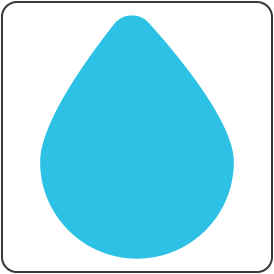 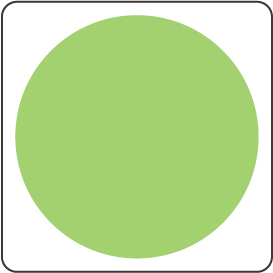 Layering
Marinating
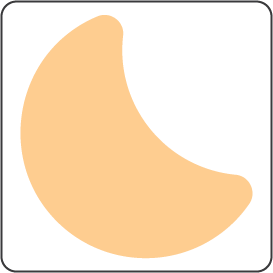 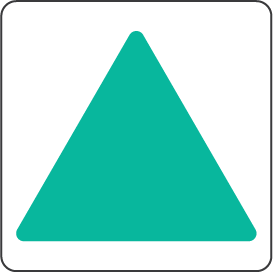 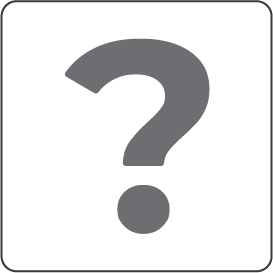 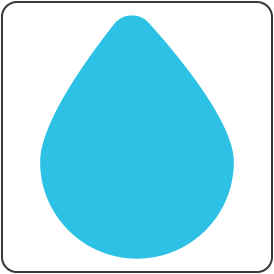 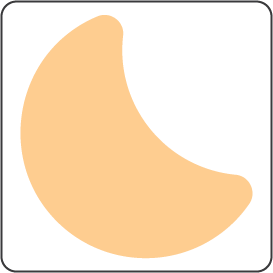 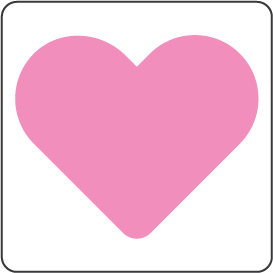 Plating
Filling
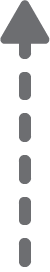 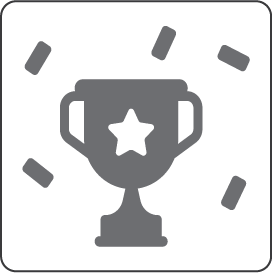 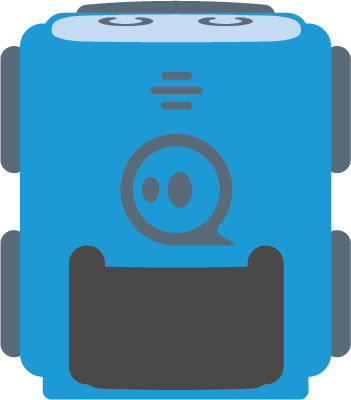 Food storing
Baking
Chopping
Garnishing
Cleaning
Solution
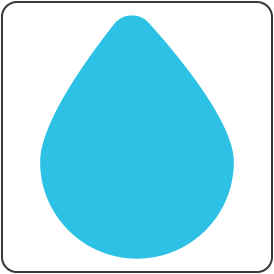 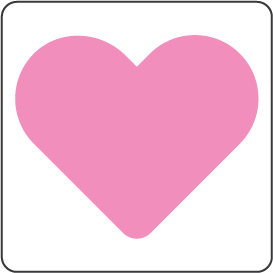 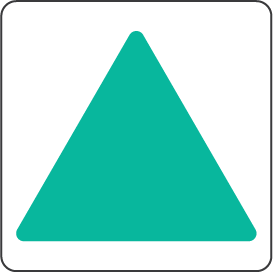 Challenge:
Collect the steps of preparing a dish from kitchen technology procedures!
Avoid the steps of preparing ingredients and finishing the dish!
Forming
Cooking
Steaming
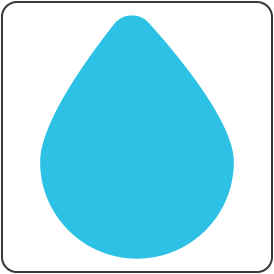 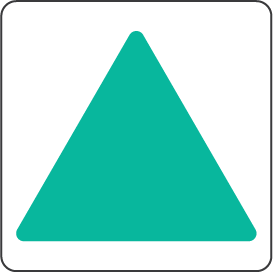 Coating
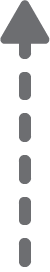 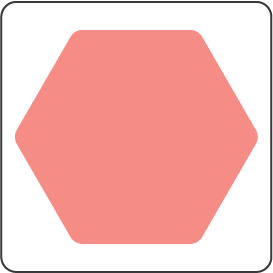 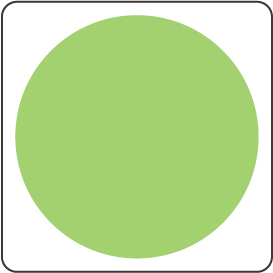 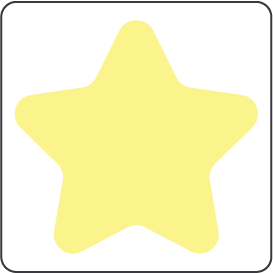 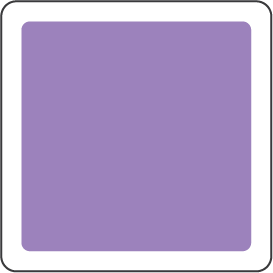 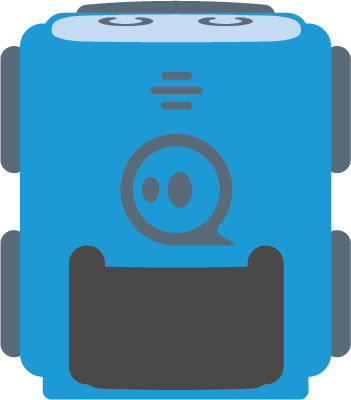 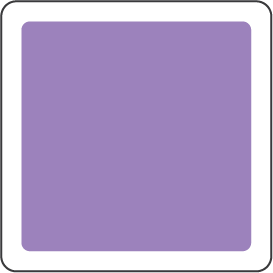 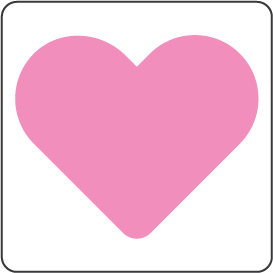 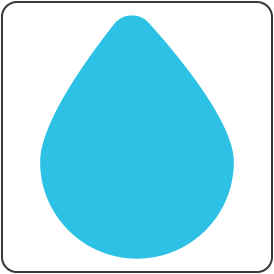 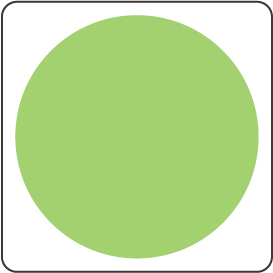 Layering
Marinating
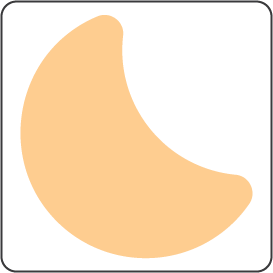 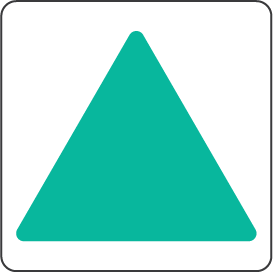 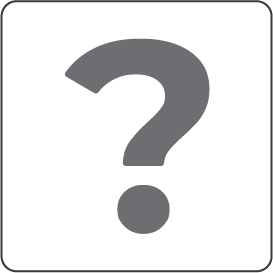 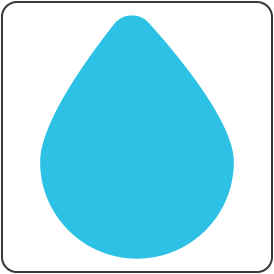 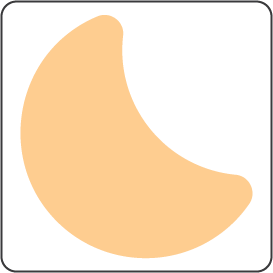 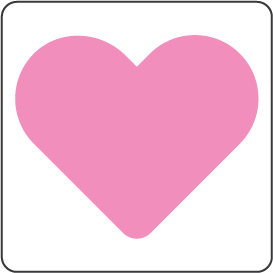 Plating
Filling
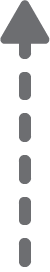 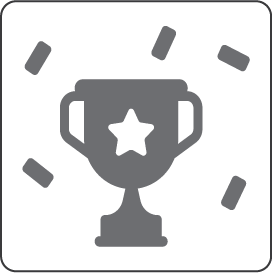 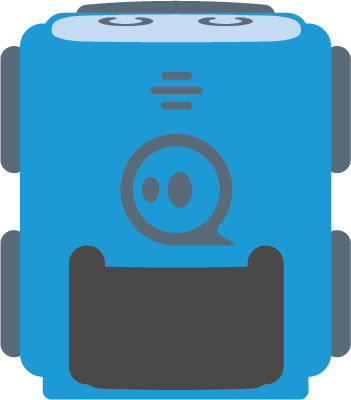 Food storing
Baking
Chopping
Garnishing
Cleaning
Solution
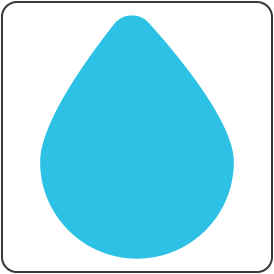 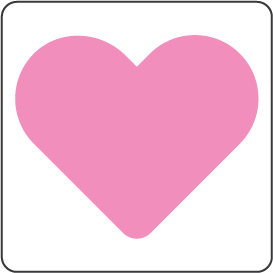 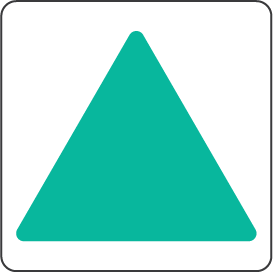 Challenge:
Collect the steps of preparing a dish from kitchen technology procedures!
Avoid the steps of preparing ingredients and finishing the dish!
Forming
Cooking
Steaming
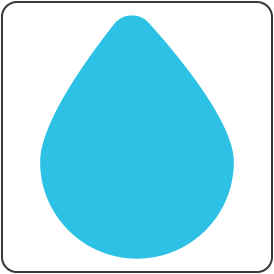 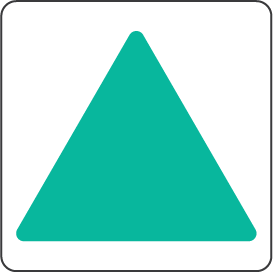 Coating